Redes de Computadores e Aplicações – Camada de Rede(DHCP, NAT, ICMP)
IGOR ALVES
Configuração de Endereço IP
Configurado manualmente
Windows: Painel de controle->Rede->Configuração>tcp/ip->propriedades
UNIX: /etc/rc.config

Configurado via DHCP (Dynamic Host Configuration Protocol)
obtém endereço dinamicamente de um servidor
DHCP - Objetivos
Permite ao host obter o endereço IP dinamicamente ao entrar na rede
Pode renovar o empréstimo pelo uso do endereço
Permite a reutilização de endereço (retém o endereço apenas quando está conectado)
Suporte a usuários móveis que queiram entrar na rede
DHCP – visão geral
Host envia mensagem em broadcast “DHCP discover”
Servidor DHCP responde com mensagem “DHCP offer”
Host solicita endereço IP: mensagem “DHCP request”
Servidor DHCP envia IP: mensagem “DHCP ack”
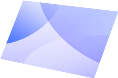 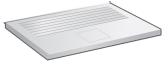 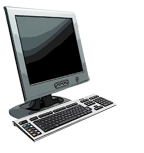 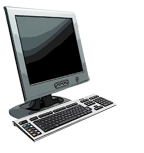 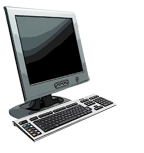 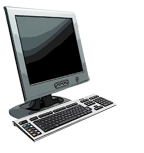 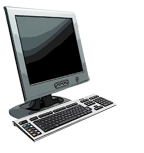 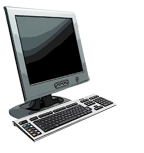 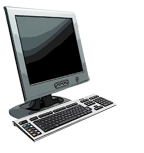 Cenário DHCP cliente-servidor
Servidor
DHCP
223.1.1.0/24
223.1.2.1
223.1.1.1
223.1.1.2
DHCP cliente que chega necessita um endereço nesta rede
223.1.1.4
223.1.2.9
223.1.2.2
223.1.3.27
223.1.1.3
223.1.2.0/24
223.1.3.2
223.1.3.1
223.1.3.0/24
DHCP discover
src : 0.0.0.0, 68     
dest.: 255.255.255.255,67
yiaddr:    0.0.0.0
transaction ID: 654
cliente que chega
servidor DHCP : 223.1.2.5
DHCP offer
src: 223.1.2.5, 67      
dest:  255.255.255.255, 68
yiaddrr: 223.1.2.4
transaction ID: 654
Lifetime: 3600 secs
DHCP request
src:  0.0.0.0, 68     
dest::  255.255.255.255, 67
yiaddrr: 223.1.2.4
transaction ID: 655
Lifetime: 3600 secs
time
DHCP ACK
src: 223.1.2.5, 67      
dest:  255.255.255.255, 68
yiaddrr: 223.1.2.4
transaction ID: 655
Lifetime: 3600 secs
DHCP – Informações
O DHCP pode retornar mais do que apenas o endereço IP alocado na subrede

Endereço do próximo roteador para o cliente
Nome e endereço IP do servidor DNS
Máscara de rede (indicando as porções do endereço que identificam a rede e o hospedeiro)
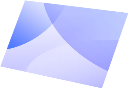 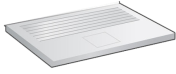 DHCP
UDP
IP
Eth
Física
DHCP
UDP
IP
Eth
Física
DHCP
DHCP
DHCP
DHCP
DHCP
DHCP
DHCP
DHCP
DHCP
DHCP
DHCP: exemplo
laptop ao se conectar necessita seu endereço IP, end. do primeiro roteador, end. do servidor DNS: usa DHCP
pedido DHCP encapsulado em UDP, encapsulado no IP, encapsulado no Ethernet 802.1
quadro Ethernet difundido (dest.: FFFFFFFFFFFF) na LAN, recebido no roteador que está rodando o servidor DHCP
Ethernet demultiplexado para IP, demultiplexado para UDP, demultiplexado para DHCP
168.1.1.1
roteador com servidor DHCP embutido
4: Camada de Rede
4a-8
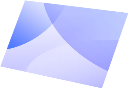 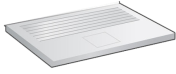 DHCP
UDP
IP
Eth
Phy
DHCP
UDP
IP
Eth
Phy
DHCP
DHCP
DHCP
DHCP
DHCP
DHCP
DHCP
DHCP
DHCP
DHCP: exemplo
servidor DHCP prepara o ACK DHCP contendo o endereço IP do cliente, o endereço IP do primeiro roteador para o cliente, o nome e o endereço IP do servidor DNS
encapsula a mensagem DHCP no servidor, quadro é repassado para o cliente, e é demultiplexado até o DHCP no cliente.
cliente agora conhece o seu endereço IP, o nome e end. IP do servidor DNS, end. IP do seu primeiro roteador
roteador com servidor DHCP embutido
4: Camada de Rede
4a-9
P: Como um provedor IP consegue um bloco de endereços?
R: ICANN: Internet Corporation for Assigned 
     Names and Numbers (www.icann.org.br)
aloca endereços
gerencia DNS
aloca nomes de domínio, resolve disputas

Através da IANA (Internet Assigned Numbers Authority)
Tradução de endereços na rede (NAT)
resto da
Internet
rede local
(e.x., rede caseira)
10.0.0/24
10.0.0.1
10.0.0.4
10.0.0.2
138.76.29.7
10.0.0.3
Datagramas com origem ou
destino nesta rede usam endereços 10.0.0/24 para origem e destino (como usual)
Todos os datagramas deixando a rede local têm o mesmo único endereço IP NAT origem: 138.76.29.7, e diferentes números de porta origem
Tradução de endereços na rede (NAT)
Motivação: a rede local usa apenas um endereço IP, no que concerne ao mundo exterior:
não há necessidade de alocar faixas de endereços do ISP: 
apenas um endereço IP é usado para todos os dispositivos
pode modificar endereços de dispositivos na rede local sem notificar o mundo exterior
pode trocar de ISP sem mudar os endereços dos dispositivos na rede local
dispositivos dentro da rede local não são explicitamente endereçáveis, i.e., visíveis do mundo exterior (um incremento de segurança)
Tradução de endereços na rede (NAT)
Implementação: um roteador NAT deve:
datagramas saindo: trocar (IP origem, # porta ) de cada datagrama saindo para (IP NAT, novo # porta)
. . . clientes/servidores remotos vão responder usando (IP NAT, novo # porta) como endereço destino.
lembrar (na tabela de tradução NAT) cada par de tradução (IP origem, # porta ) para (IP NAT, novo # porta)
datagramas entrando: trocar (IP NAT, novo # porta) nos campos de destino de cada datagrama entrando para o (IP origem, # porta) correspondente armazenado na tabela NAT
1
4
2
3
O: 10.0.0.1, 3345
D: 128.119.40.186, 80
O: 138.76.29.7, 5001
D: 128.119.40.186, 80
1: host 10.0.0.1 
envia datagrama p/ 
128.119.40.186, 80
2: roteador NAT
muda end. origem 
do datagrama de
10.0.0.1, 3345 p/
138.76.29.7, 5001,
e atualiza tabela
O: 128.119.40.186, 80 
D: 10.0.0.1, 3345
O: 128.119.40.186, 80 
D: 138.76.29.7, 5001
Tabela de tradução NAT
end. lado WAN        end. lado LAN
138.76.29.7, 5001   10.0.0.1, 3345
……                                         ……
10.0.0.1
10.0.0.4
10.0.0.2
138.76.29.7
10.0.0.3
4: roteador NAT
muda end. destino
do datagrama de
138.76.29.7, 5001 p/ 10.0.0.1, 3345
3: Resposta chega
 p/ end. destino:
 138.76.29.7, 5001
Tradução de endereços na rede (NAT)
campo do número de porta com 16-bits: 
60.000 conexões simultâneas com um único endereço no lado WAN!
NAT é controverso:
roteadores deveriam processar somente até a camada 3
viola o argumento fim-a-fim
possibilidade do uso de NAT deve ser levado em conta pelos projetistas de aplicações (p.e., P2P)
escassez de endereços, por outro lado, deveria ser resolvida com o IPv6
Problema de travessia do NAT
o cliente quer conectar com o servidor com end. 10.0.0.1
endereço 10.0.0.1 é local à LAN (cliente não pode usá-lo como endereço de destino)
há apenas um endereço visível externamente: 138.76.29.7
solução 1: configurar estaticamente o NAT para encaminhar para o servidor pedidos de conexão entrantes numa dada porta.
Ex: (123.76.29.7, porta 2500) sempre encaminhado para 10.0.0.1 porta 25000
10.0.0.1
Cliente
?
10.0.0.4
138.76.29.7
roteador
NAT
Problema de travessia do NAT
solução 2: Protocolo Internet Gateway Device (IGD) do Universal Plug and Play (UPnP).  Permite aos hosts que estejam atrás de NATs:
descobrir o endereço público IP (138.76.29.7)
Adicionar/remover mapeamento de portas (com tempos de validade)

i.e., automatiza a configuração  do mapeamento estático de portas NAT
10.0.0.1
IGD
10.0.0.4
138.76.29.7
roteador
NAT
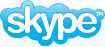 10.0.0.1
roteador
NAT
solução 3: repasse (usado pelo Skype)
clientes atrás do NAT se conecta ao relay
cliente externo também se conecta ao relay
Repasse serve de intermediário entre pacotes de uma conexão para a outra
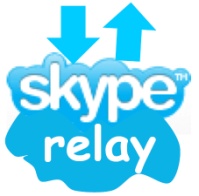 2. conexão para o relay é iniciada pelo cliente
1. conexão para o relay iniciada pelo host atrás do NAT
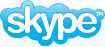 3. Ponte
estabelecida
Cliente
138.76.29.7
Protocolo de mensagem de controle da Internet ICMP
usado por estações, roteadores para comunicar informação s/ camada de rede
relatar erros: estação, rede, porta, protocolo inalcançáveis
pedido/resposta de eco (usado por ping)
camada de rede “acima de” IP:
msgs ICMP transportadas em datagramas IP
mensagem ICMP: tipo, código mais primeiros 8 bytes do datagrama IP causando erro
Protocolo de mensagem de controle da Internet ICMP
Tipo  Código  descrição
0        0         resposta de eco (ping)
3        0         rede dest. inalcançável
3        1         estação dest. inalcançável
3        2         protocolo dest. inalcançável
3        3         porta dest. inalcançável
3        6         rede dest. desconhecida
3        7         estação dest. desconhecida
4        0         abaixar fonte (controle de 	       congestionamento - ñ usado)
8        0         pedido eco (ping)
9        0         anúncio de rota
10      0         descobrir roteador
11      0         TTL (sobrevida) expirada
12      0         erro de cabeçalho IP
TRACEROUTE e ICMP
Origem envia uma série de segmentos UDP para o destino
Primeiro tem TTL =1
Segundo tem TTL=2, etc.
Número de porta improvável
Quando n-ésimo datagrama chega ao n-ésimo roteador:
Roteador descarta datagrama
Envia p/ origem uma mensagem ICMP (tipo 11, código 0)
Mensagem inclui nome e endereço IP do roteador
Quando a mensagem ICMP chega, origem calcula RTT
Traceroute faz isto 3 vezes
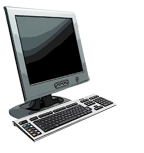 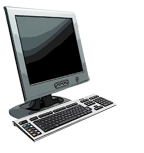 Critério de parada
Segmento UDP eventualmente chega à estação destino
Destino retorna pacote ICMP “porta inalcançável” (tipo 3, código 3)
Quando origem recebe este pacote ICMP, pára.
3 probes
3 probes
3 probes
Dúvidas